Psychoeducation and counseling techniques for common child psychiatric problems
นพ. ชาญณรงค์ ชัยอุดมสม
สถาบันสุขภาพจิตเด็กและวัยรุ่นภาคตะวันออกเฉียงเหนือ
การให้สุขภาพจิตศึกษา (Psychoeducation)
เป็นการให้สุขศึกษาเฉพาะเรื่อง ให้ความรู้เกี่ยวกับโรคทางจิตเวชหรือการเจ็บป่วยทางจิต โดยมีวัตถุประสงค์เพื่อช่วยเหลือผู้ป่วยจิตเวช ญาติ หรือผู้ที่ต้องการการช่วยเหลือทางจิตใจ ให้มีความรู้ความเข้าใจเกี่ยวกับการเจ็บป่วยทางจิตอย่างชัดเจนด้วยวิธีการที่สั้น กระชับ เข้าใจง่าย 
ผู้ให้ข้อมูลต้องมีความรู้ ความเข้าใจเรื่องนั้นๆเป็นอย่างดี
วิธีการและขั้นตอนการให้สุขภาพจิตศึกษา
ประเมินความรู้ความเข้าใจของผู้ป่วยว่ามีมากน้อยเพียงใด ใช้คำถามปลายเปิด
ให้ข้อมูลเท่าที่จำเป็น ใช้ภาษาที่เข้าใจง่าย อาจใช้สื่อประกอบได้
ตรวจสอบความเข้าใจเกี่ยวกับข้อมูลที่ผู้ป่วยได้รับโดย ใช้ทักษะการถาม ทักษะการสรุปความ
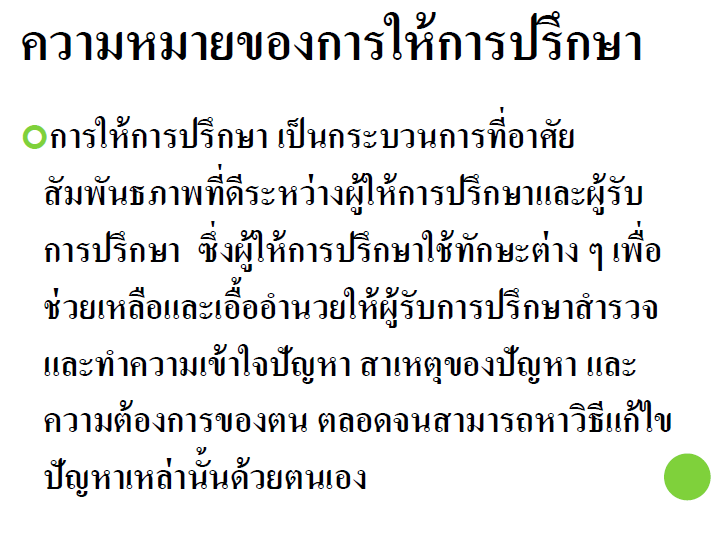 Counseling
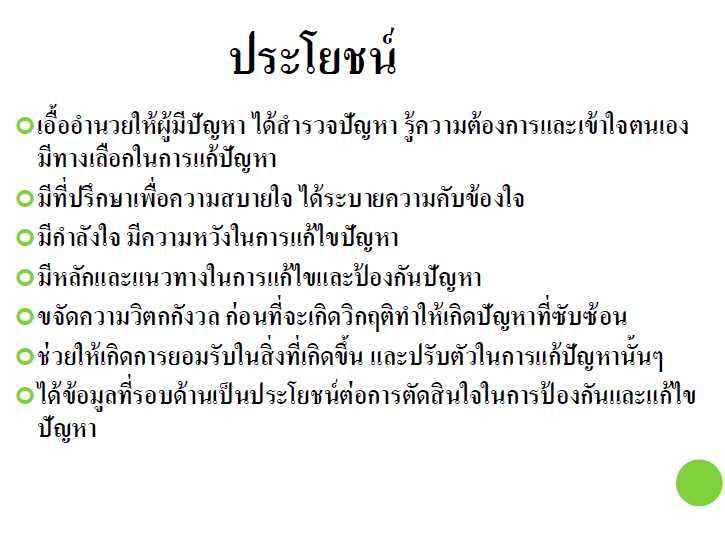 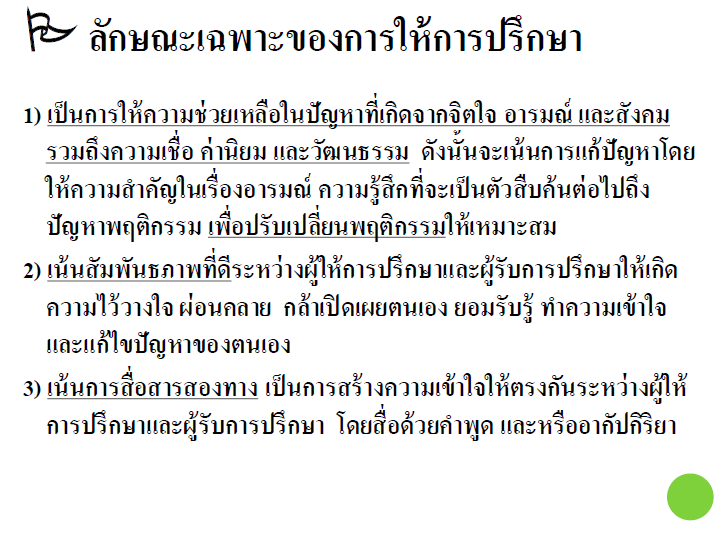 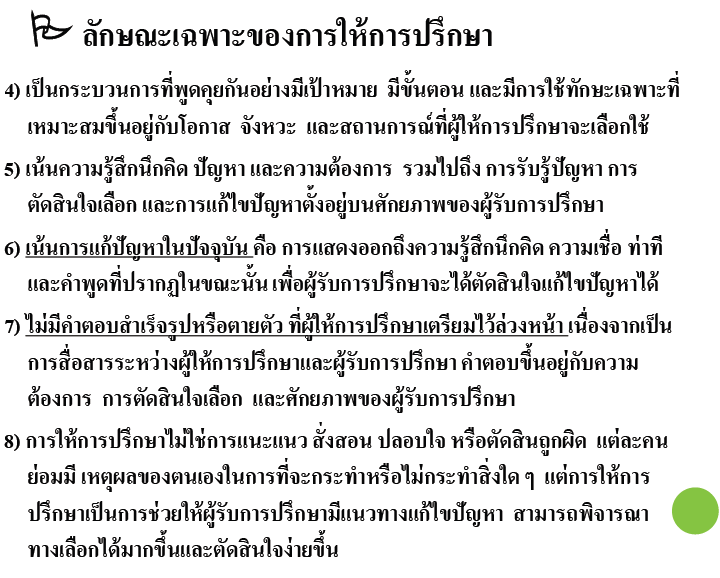 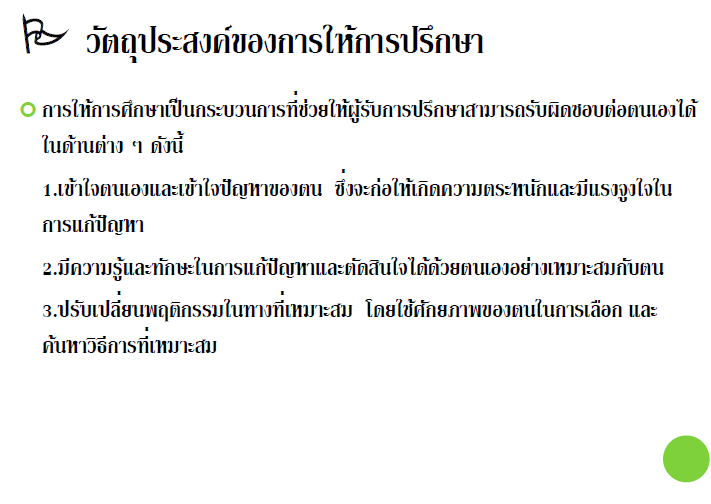 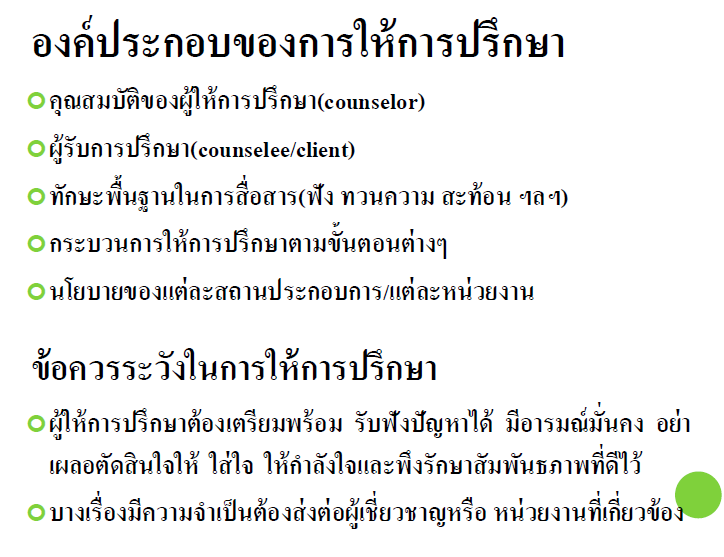 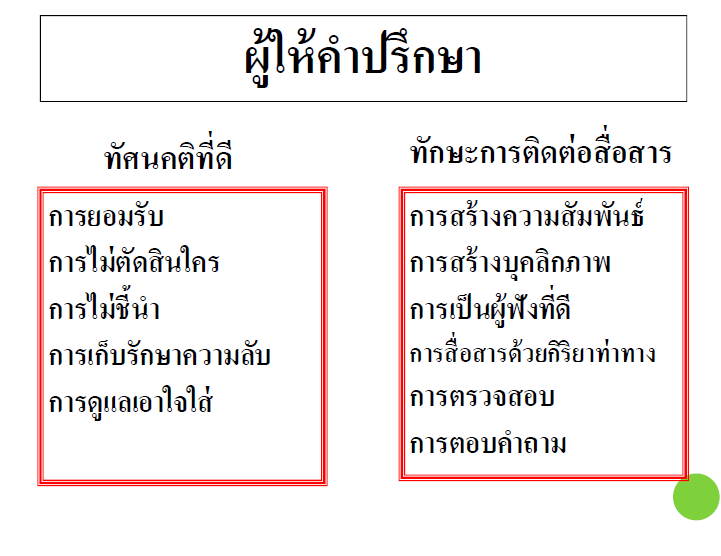 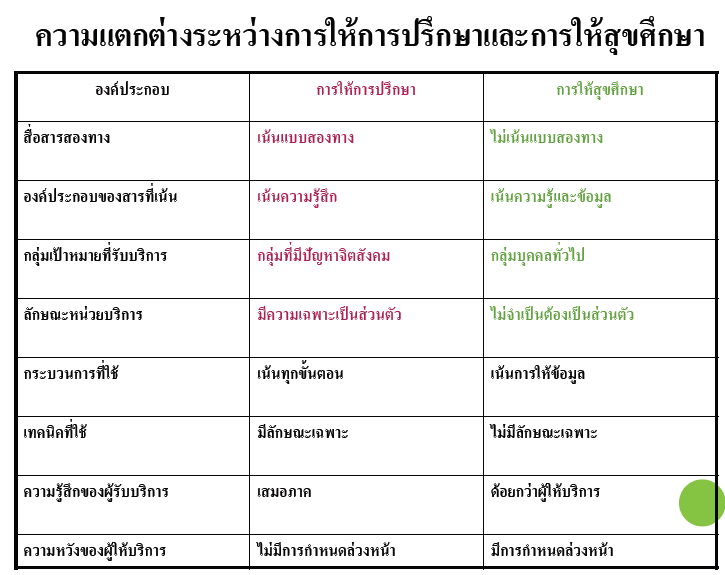 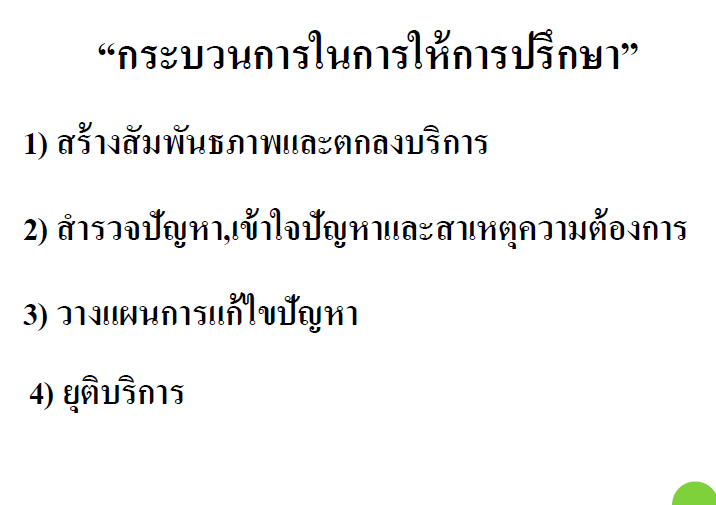 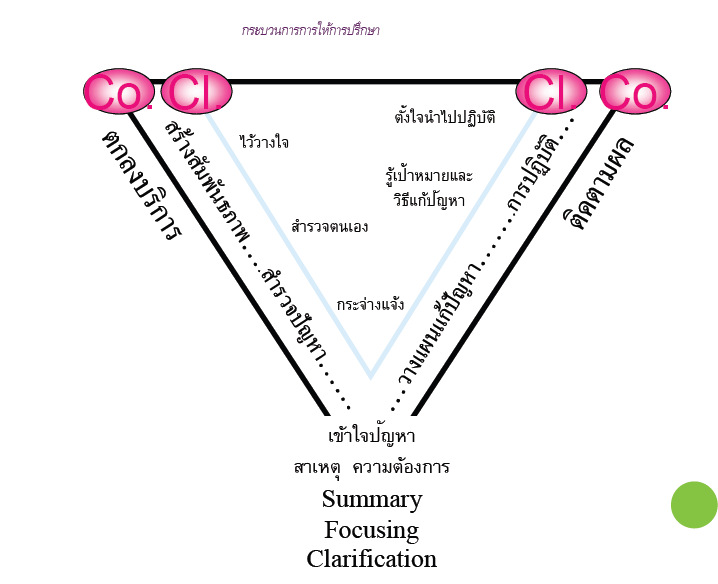 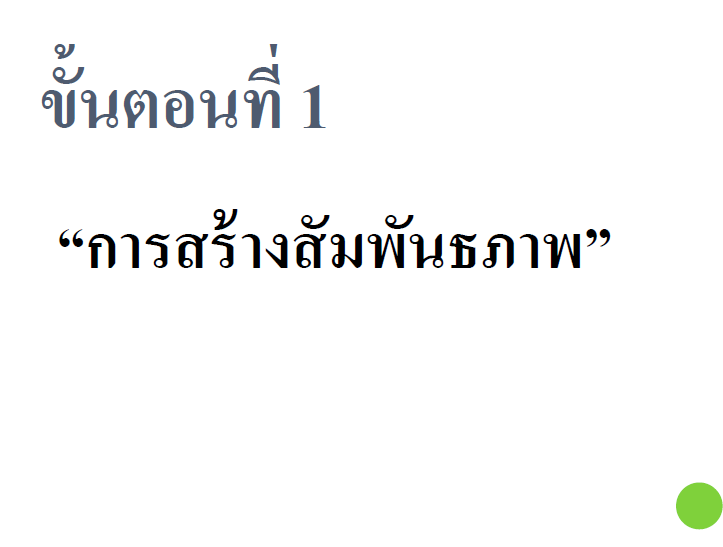 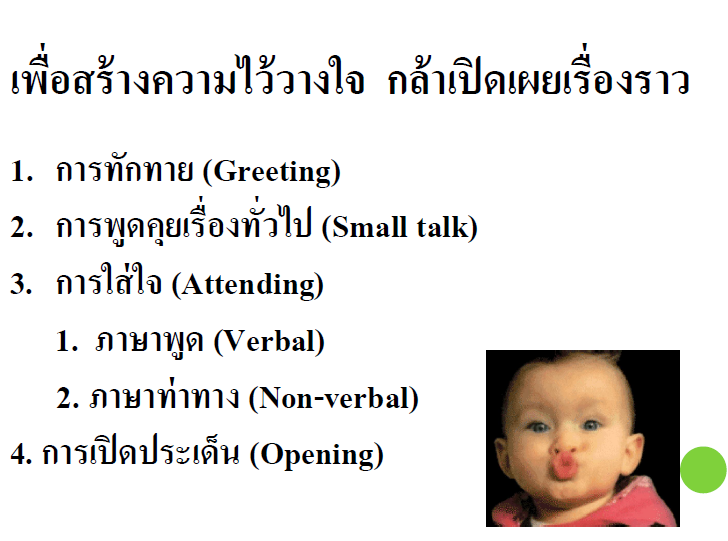 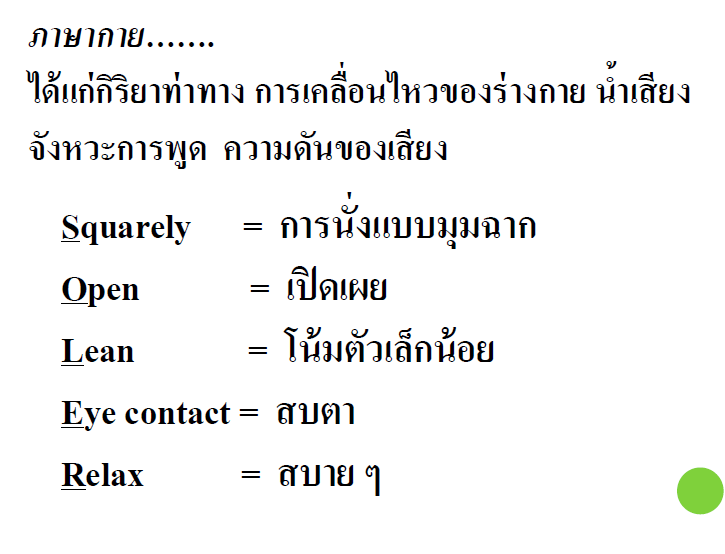 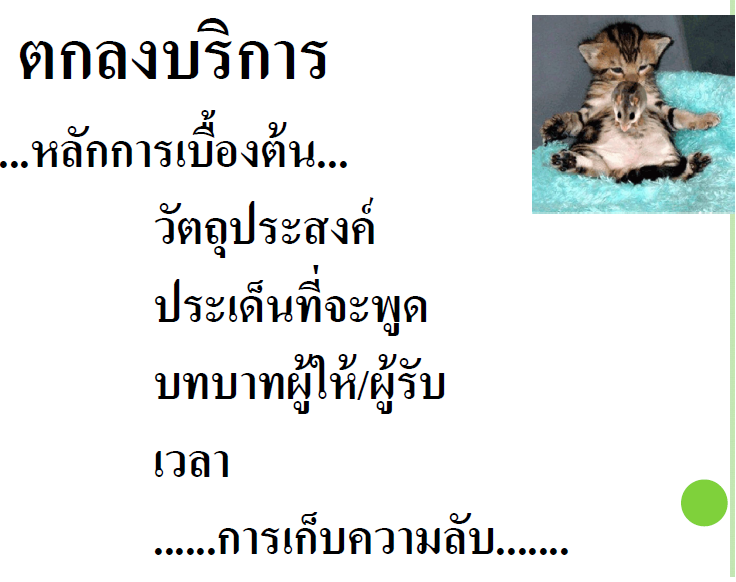 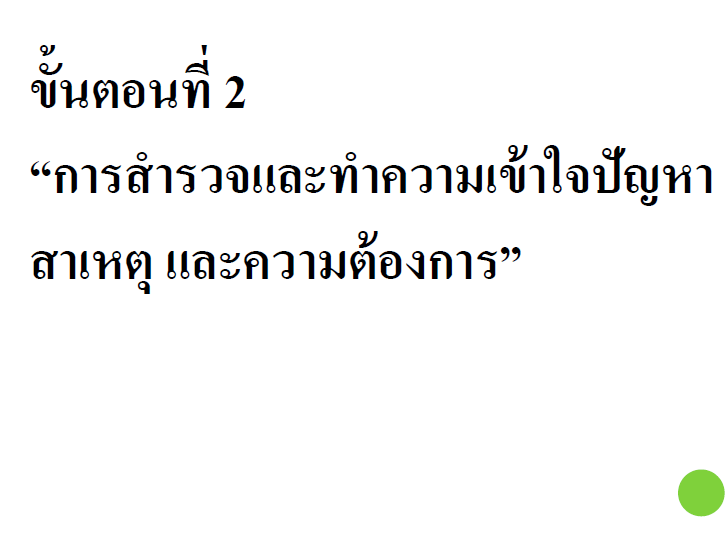 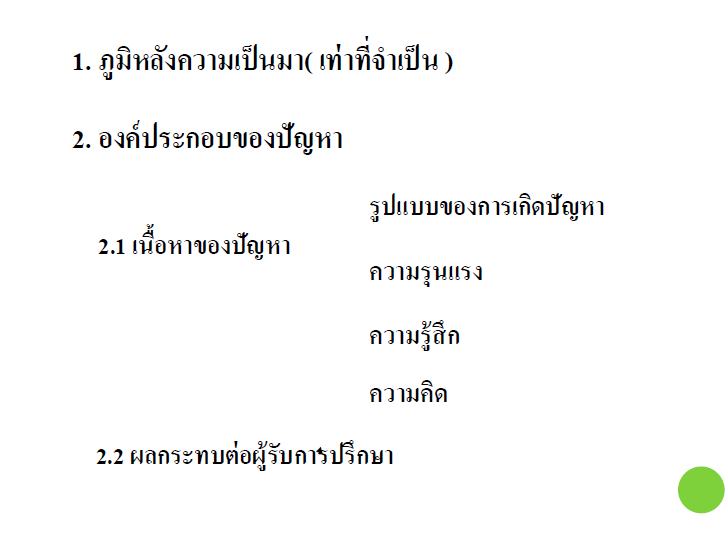 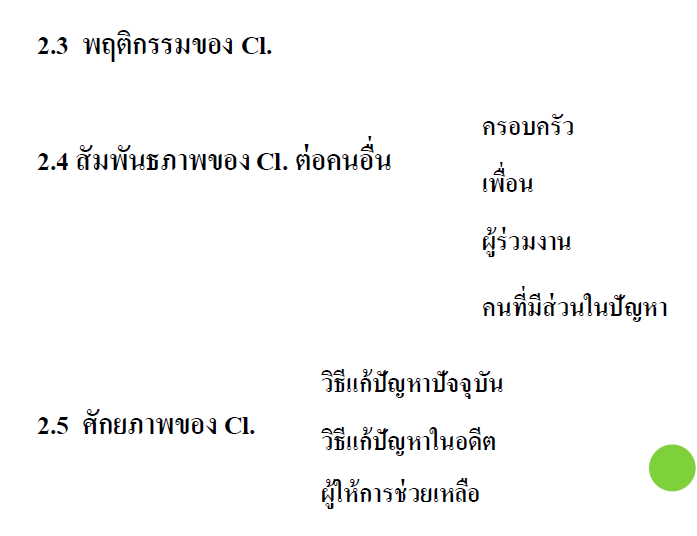 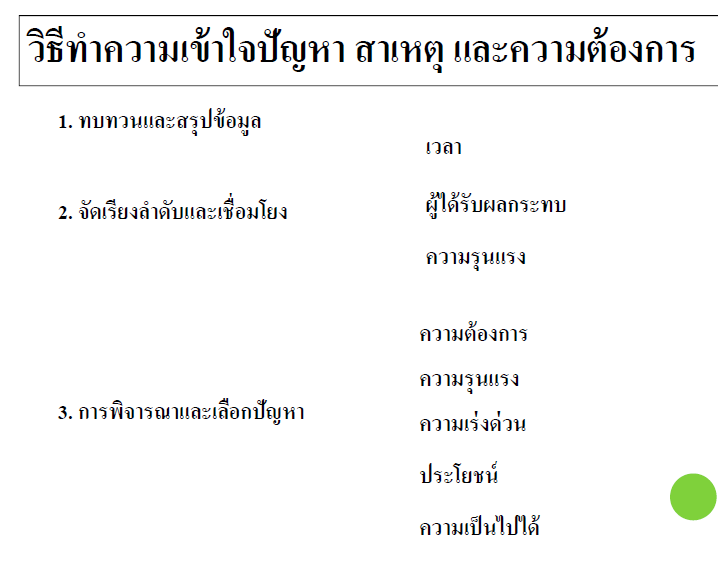 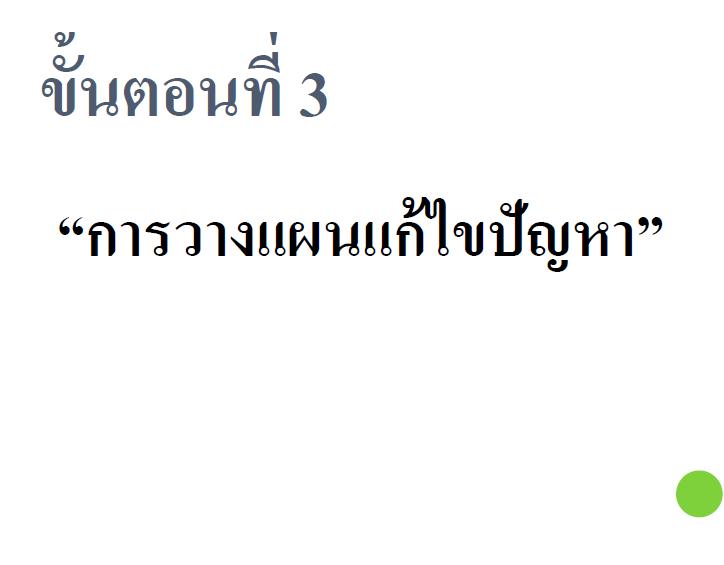 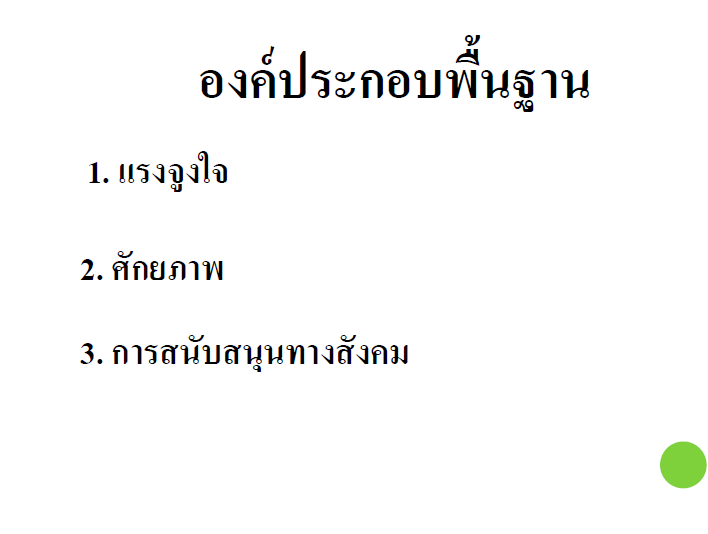 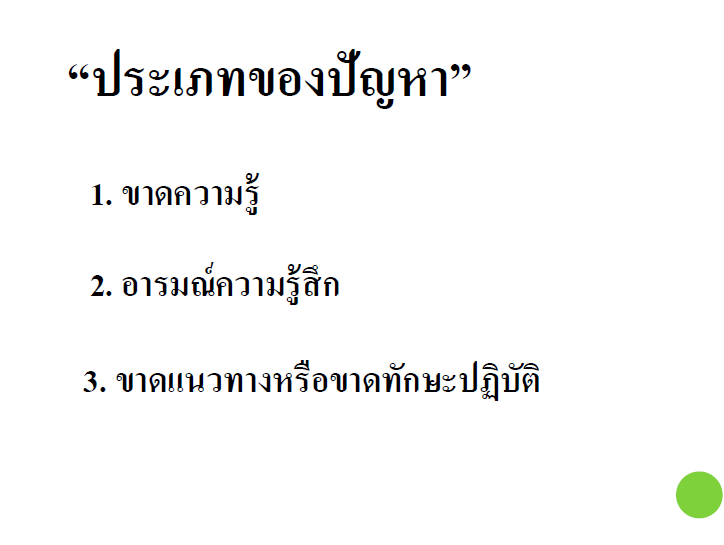 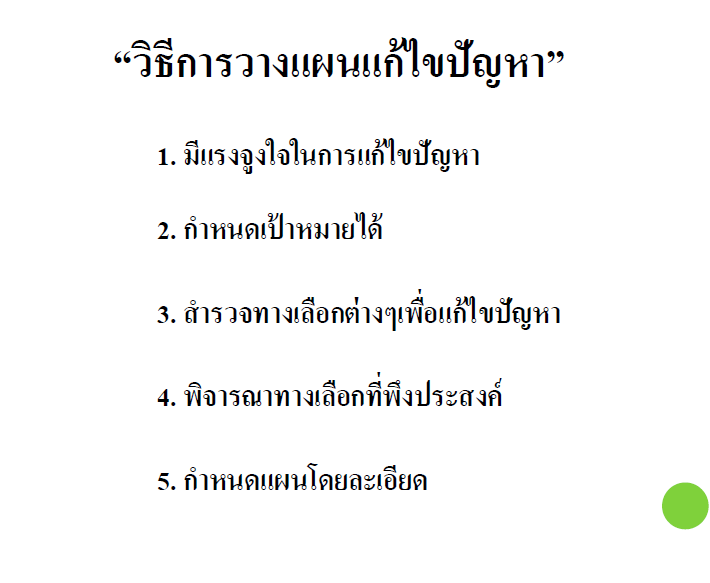 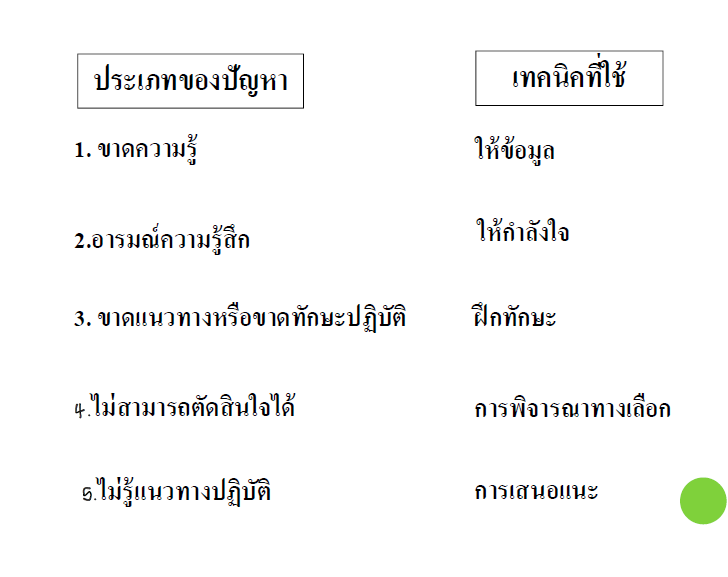 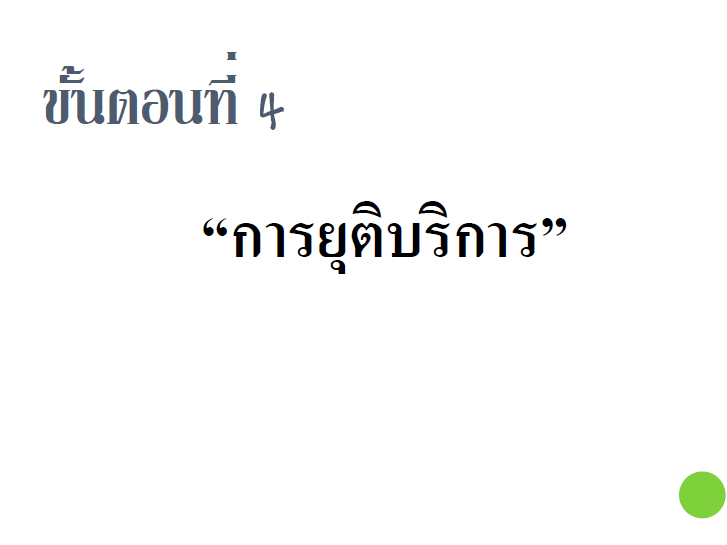 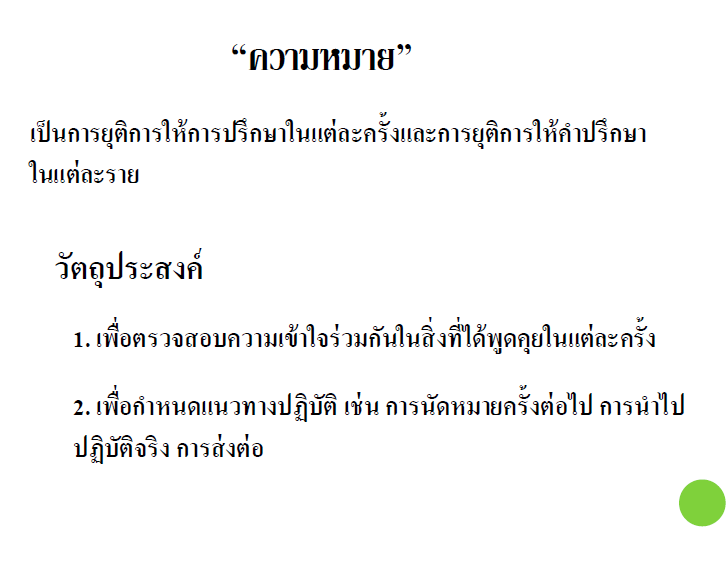 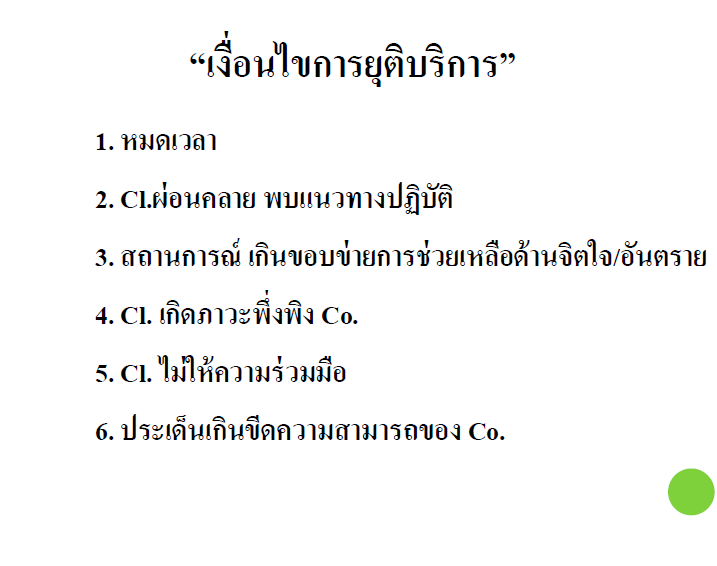 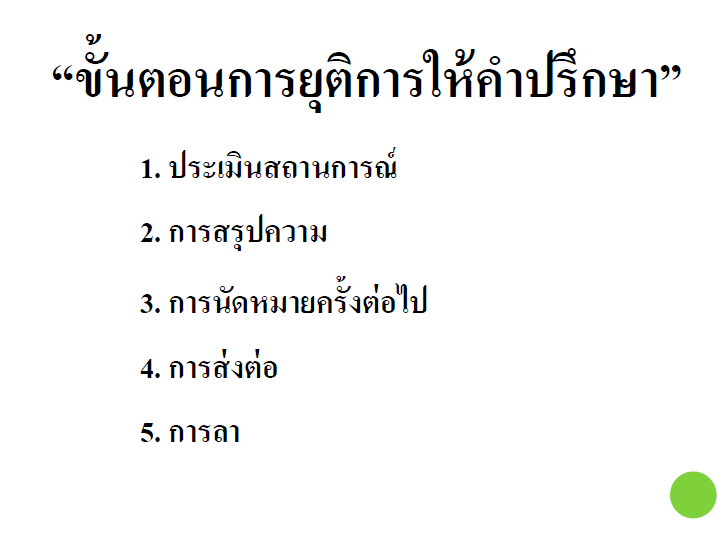 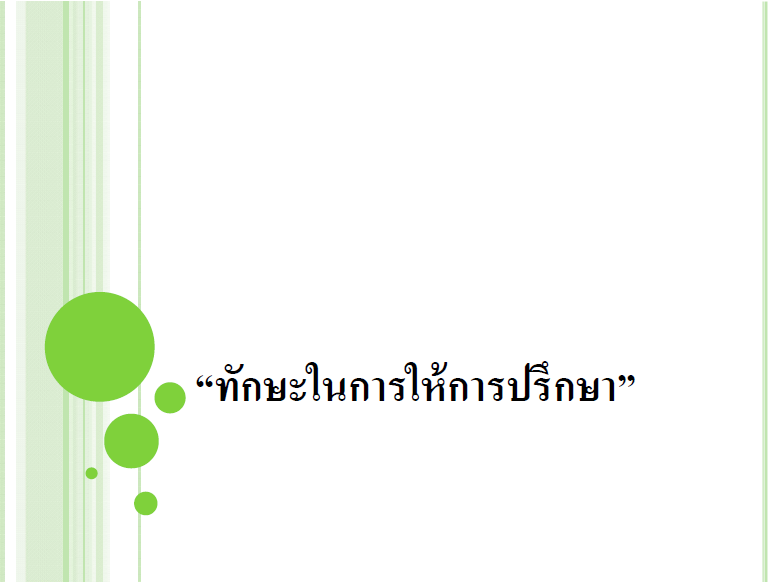 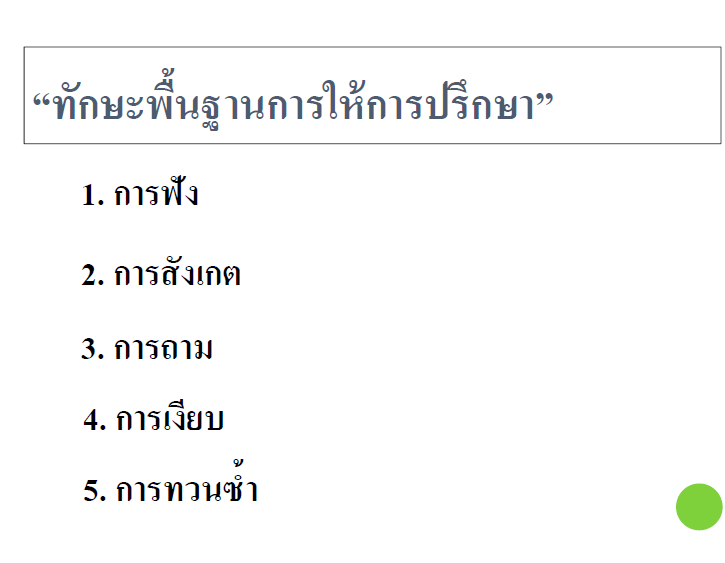 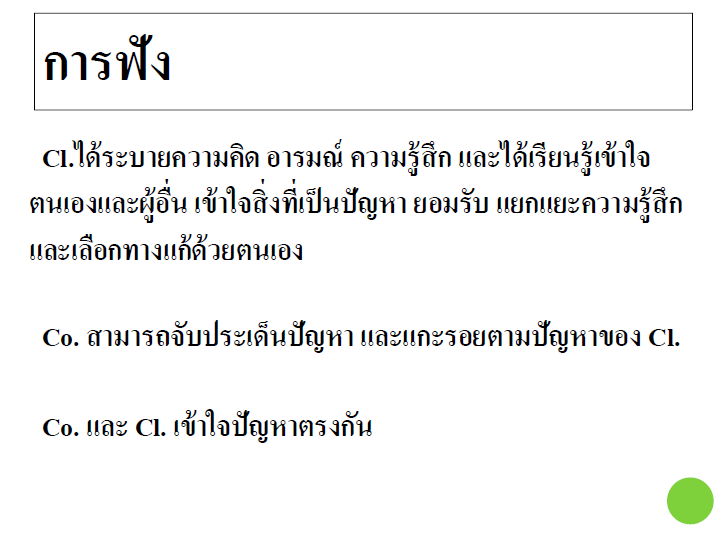 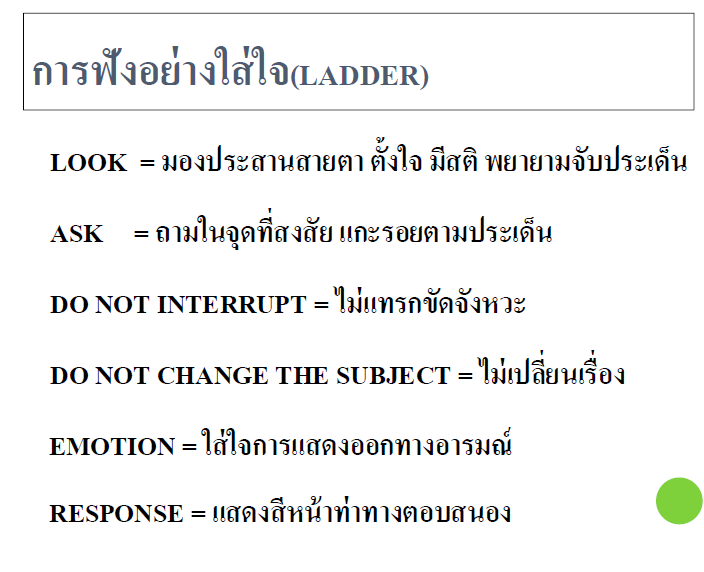 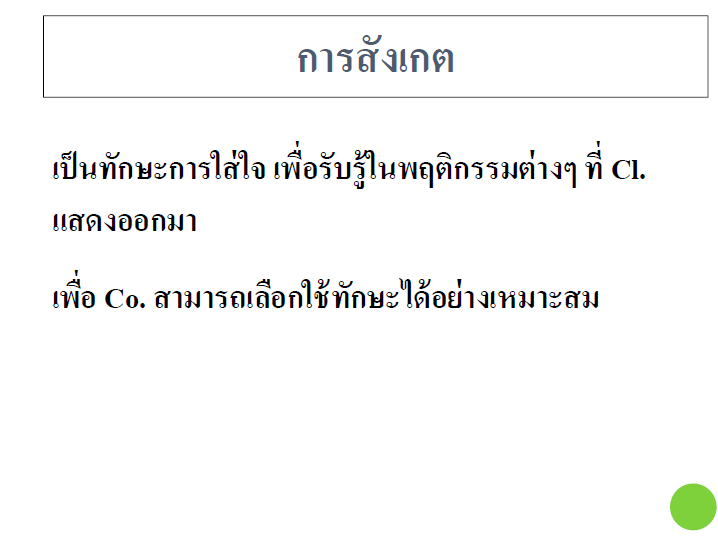 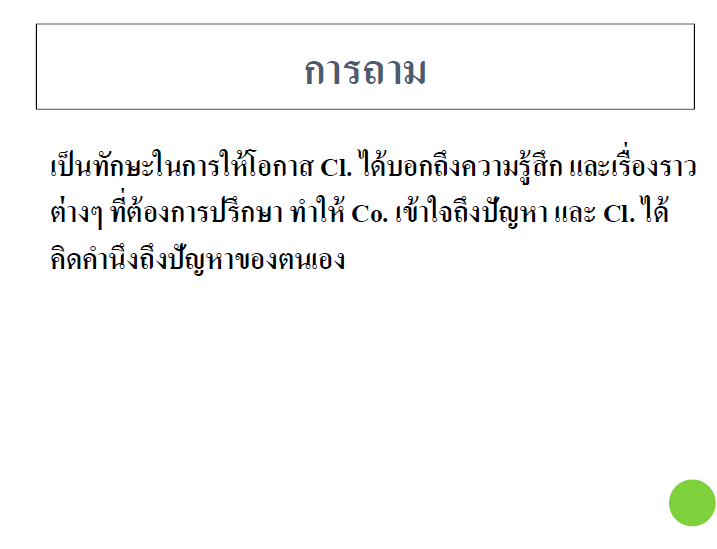 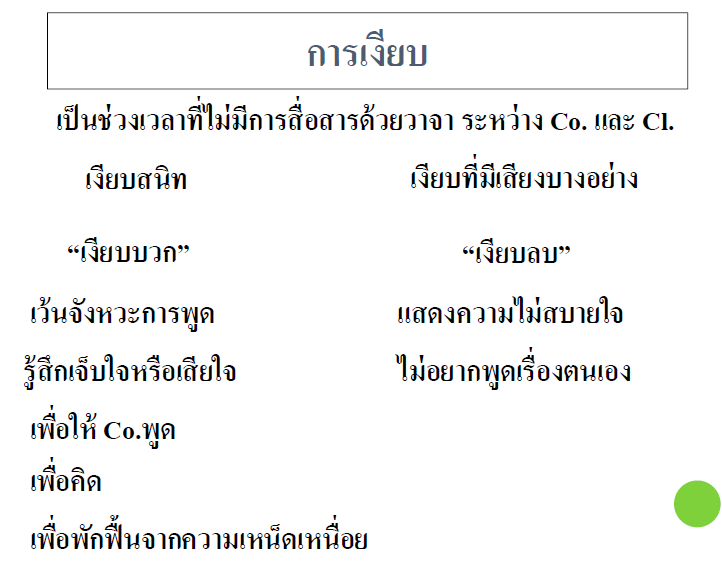 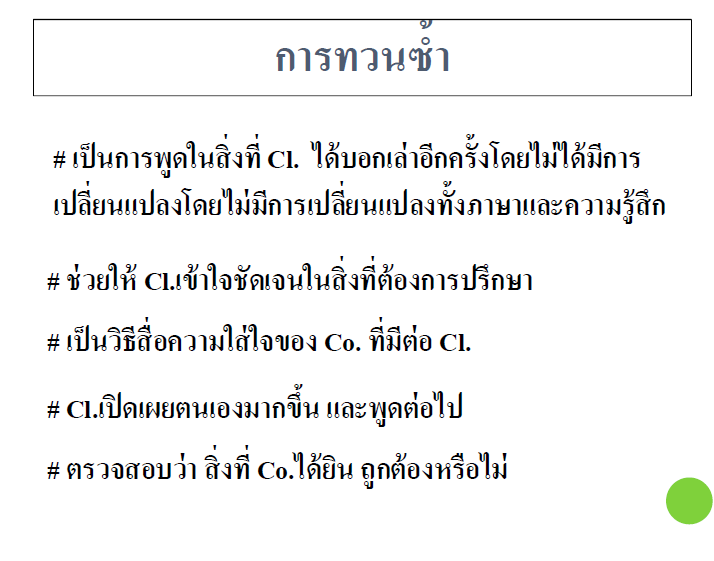 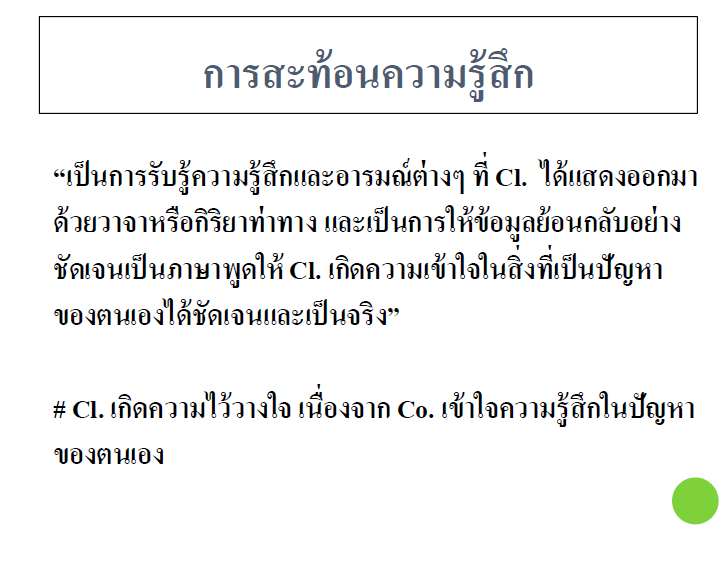 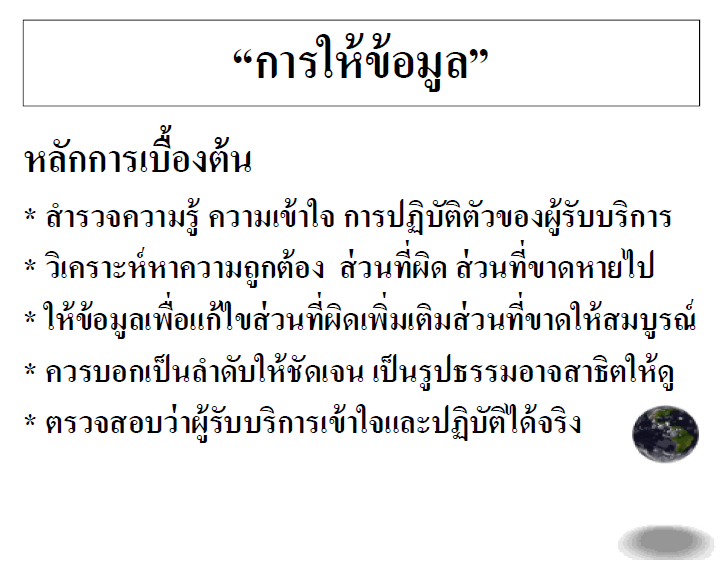 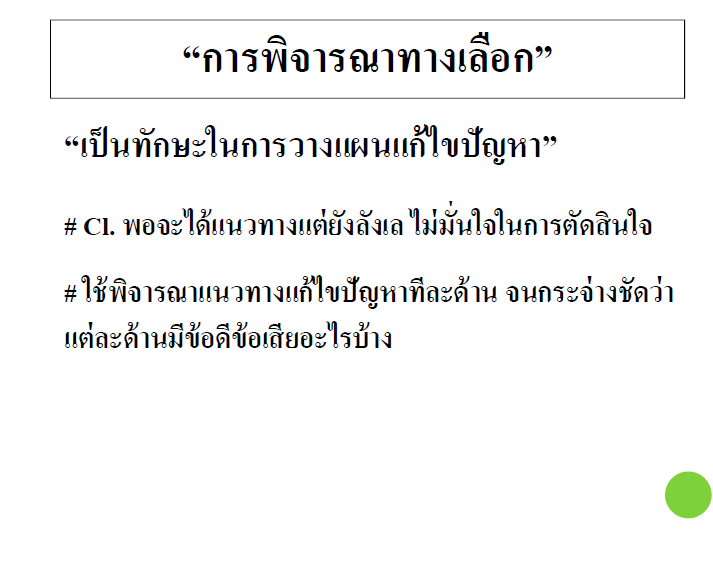 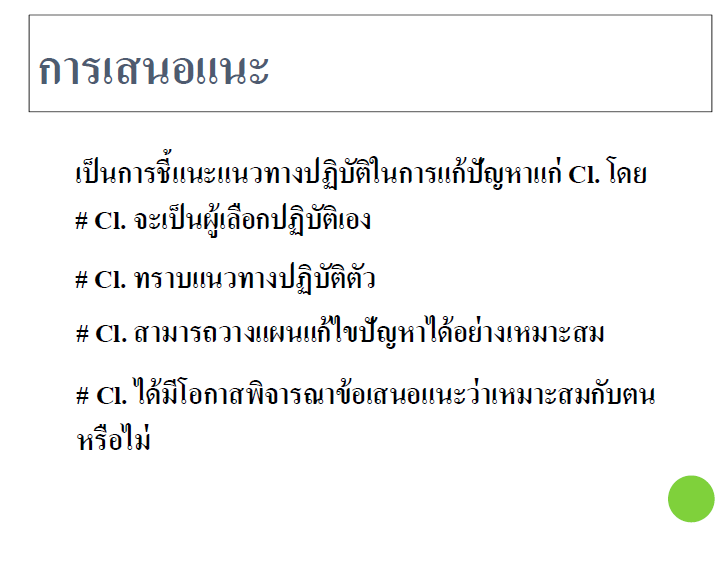 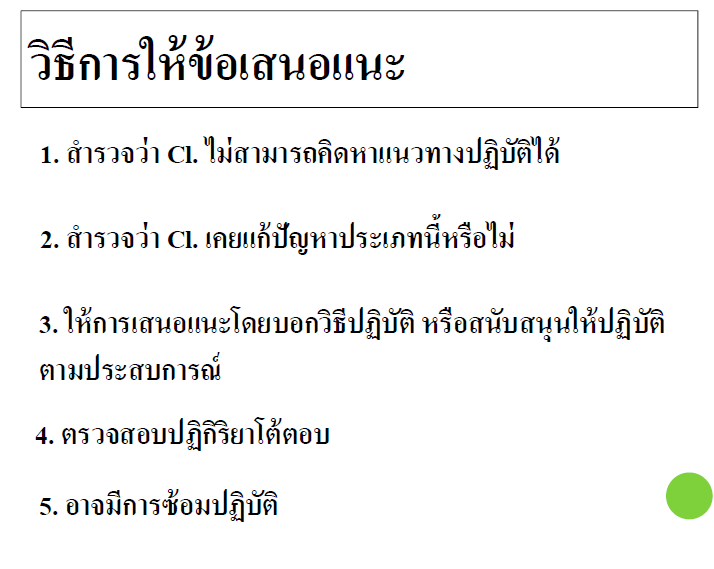 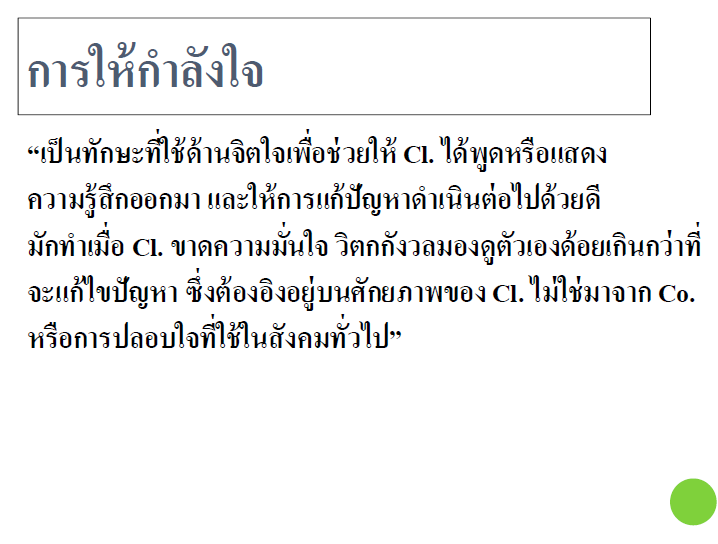 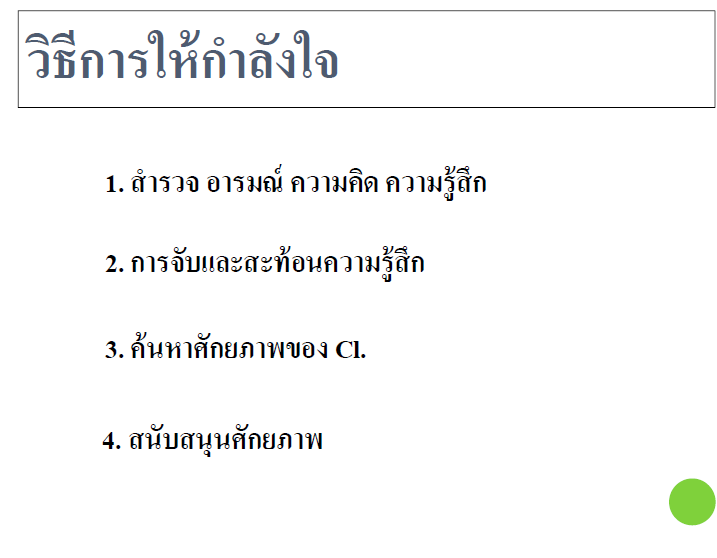 แบบฝึกหัด Psychoeducation
ADHD
LD
ID
ASD
SAD
แบบฝึกหัด Counseling
ลูกถูกเพื่อนแกล้งที่โรงเรียน บ่นไม่อยากไปโรงเรียน
ลูกเป็น LD ไม่ชอบเรียนวิชาภาษาไทย
ลูกชอบเถียง ก้าวร้าว ไม่เชื่อฟัง
ลูก Tantrum
แม่คุมอารมณ์ไม่ได้ ตีลูกบ่อยๆเวลาลูกดื้อ
Thank You 
For 
Your Attention